МІНІСТЕРСТВО  ОСВІТИ  ТА  НАУКИ  УКРАЇНИ
ДОНЕЦЬКИЙ  ОБЛАСНИЙ  ІНСТИТУТ  
ПІСЛЯДИПЛОМНОЇ  ПЕДАГОГІЧНОЇ  ОСВІТИ
КУЙБИШЕВСЬКА  В м. ДОНЕЦЬКУ  РАДА
ВІДДІЛ  ОСВІТИ
ДОНЕЦЬКА  ЗАГАЛЬНООСВІТНЯ  ШКОЛА  І-ІІІ  СТУПЕНІВ № 67
Матеріали
для участі в розгляді моделей 
превентивної освіти у навчальному закладі
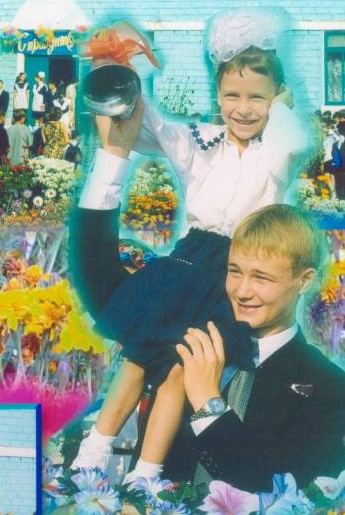 МОДЕЛЬ ПРЕВЕНТИВНОЇ ОСВІТИ
Мета  роботи: 
створення  навчального  середовища  орієнтованого  на  гармонійний  розвиток  та  здоровий  спосіб  життя,  забезпечення  повноцінного  розвитку  дітей  та  молоді, охорони  і  зміцнення  їх  здоров’я,  формування  фізичних  здібностей  особистості,  гармонії  тіла  й  душі, налагодження партнерської взаємодії учасників навчально-виховного процесу.
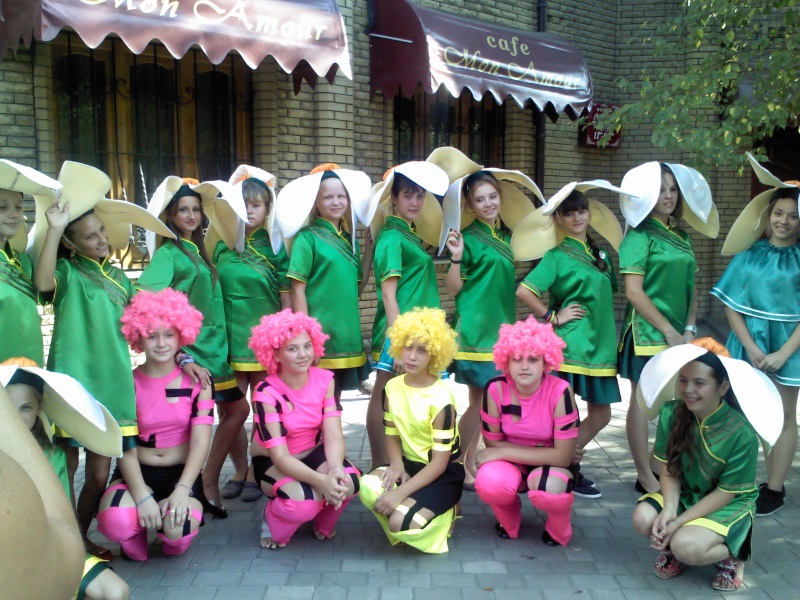 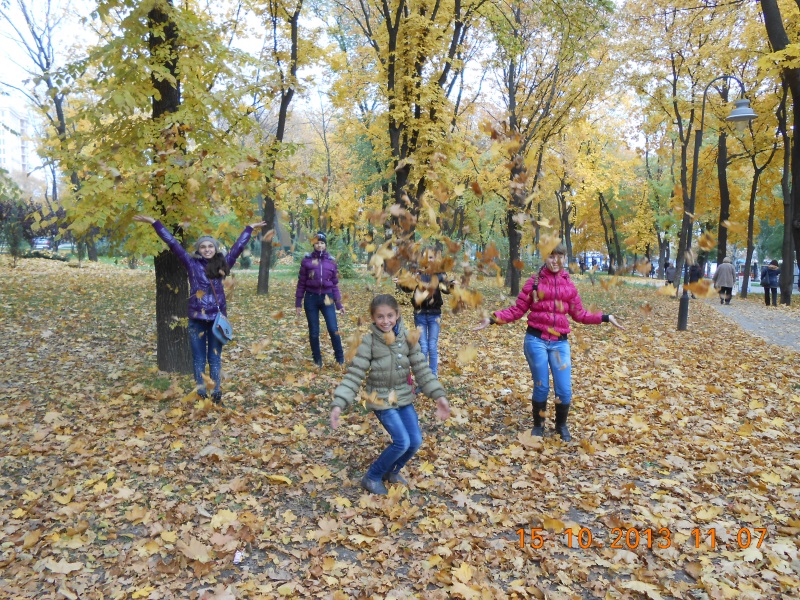 Завдання  роботи:
впровадження  державної  політики  в  галузі  освіти  спрямованої  на  забезпечення здоров’я  людини  в  усіх  її  складових:  фізичне, духовне,  соціальне, інтелектуальне, емоційне
підготовка  кадрів  за  напрямком  формування  здорового  способу  життя  у  дітей  та  підлітків
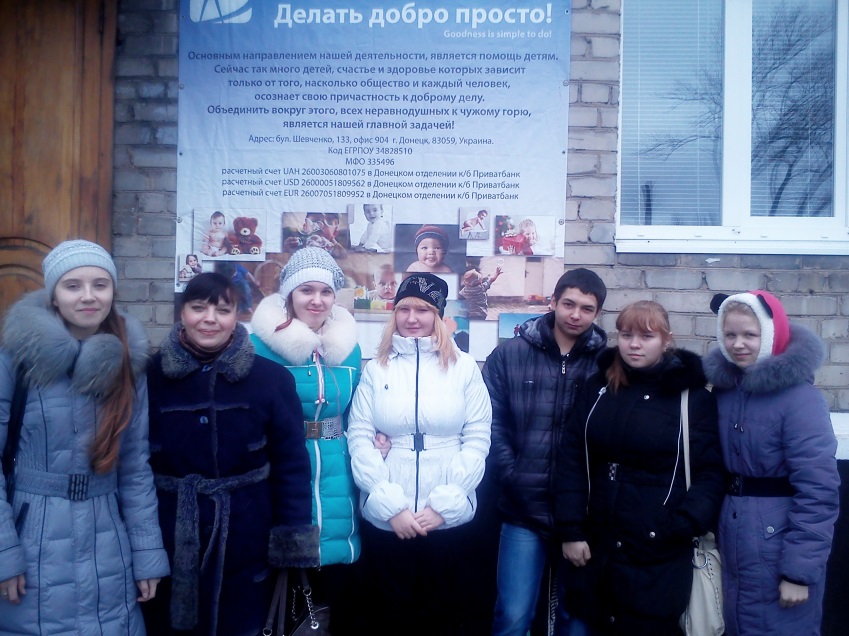 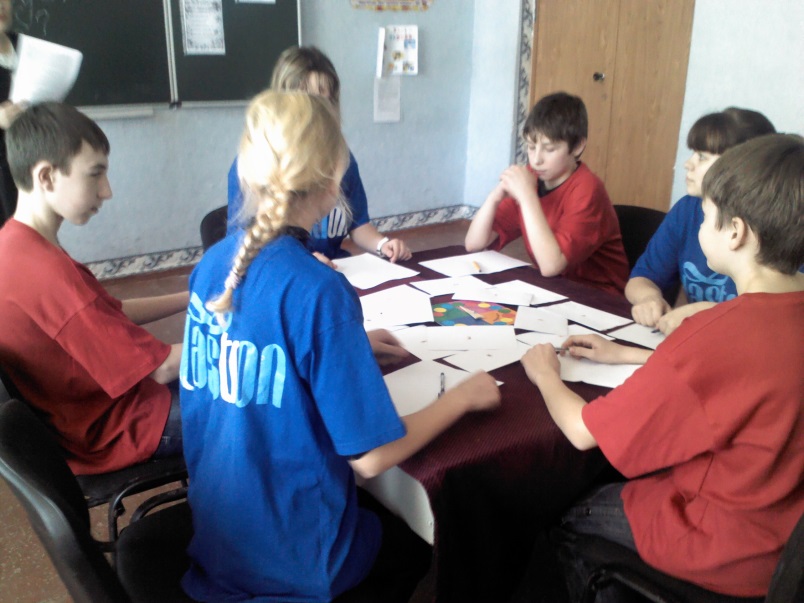 Завдання  роботи:
взаємодія  з  батьками  щодо  формування  здорового  способу  життя  в  системі  родинного  виховання
комплектність  навчально-методичних  матеріалів
максимальна  валеологізація  змісту всіх   предметів  навчального  плану
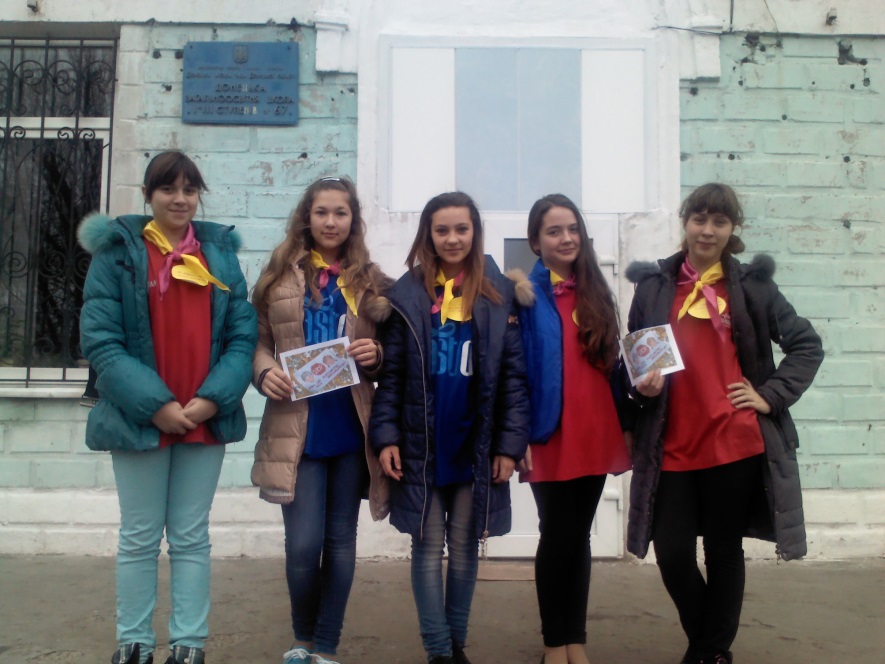 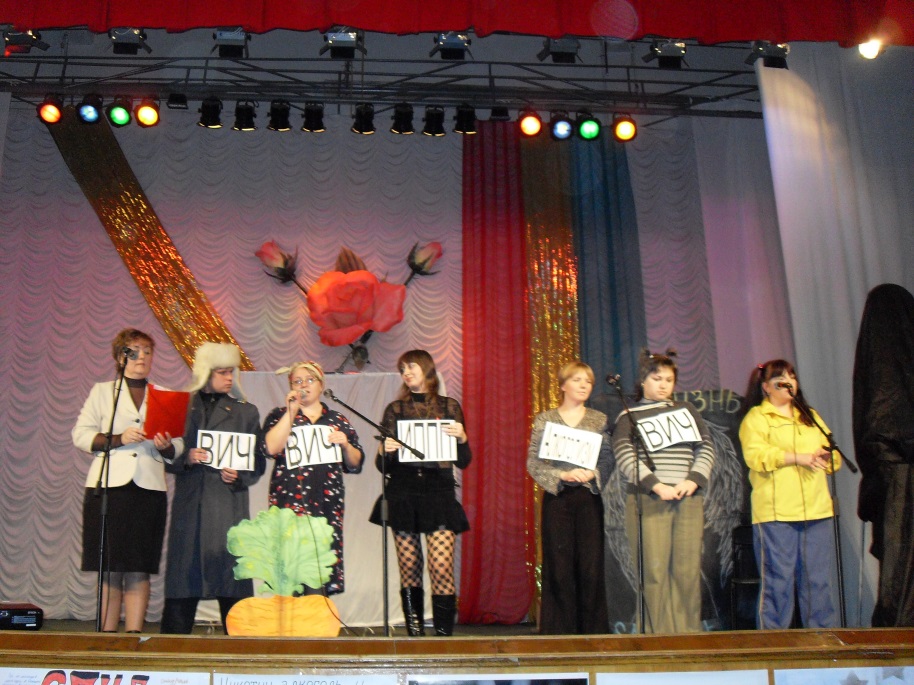 Завдання  роботи:
системний  моніторинг  оздоровчих та  профілактичних програм
формування  просоціальної  особистості  спроможної  до  активного  спілкування, гнучкого  мислення, вміння  змінювати  соціальні  ролі.
розвиток  молодіжного  руху   через самоврядування  та  волонтерську  роботу
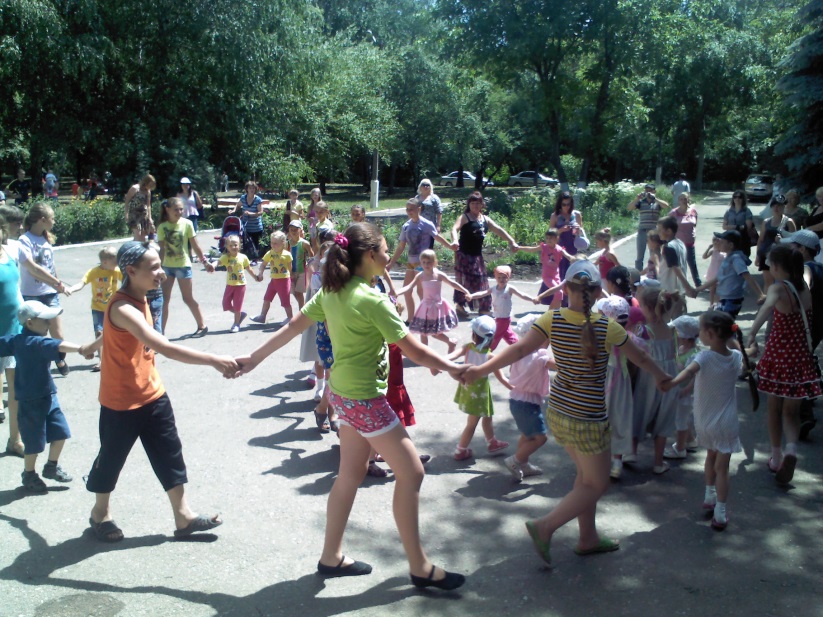 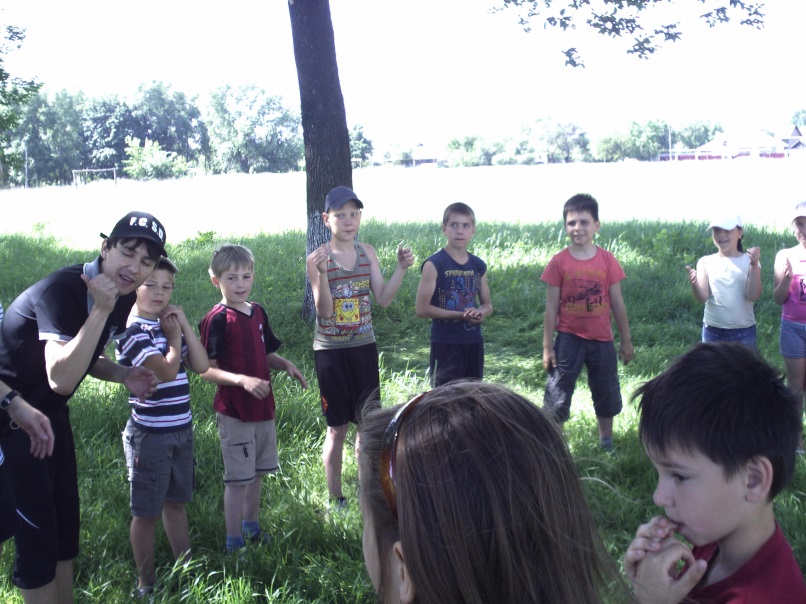 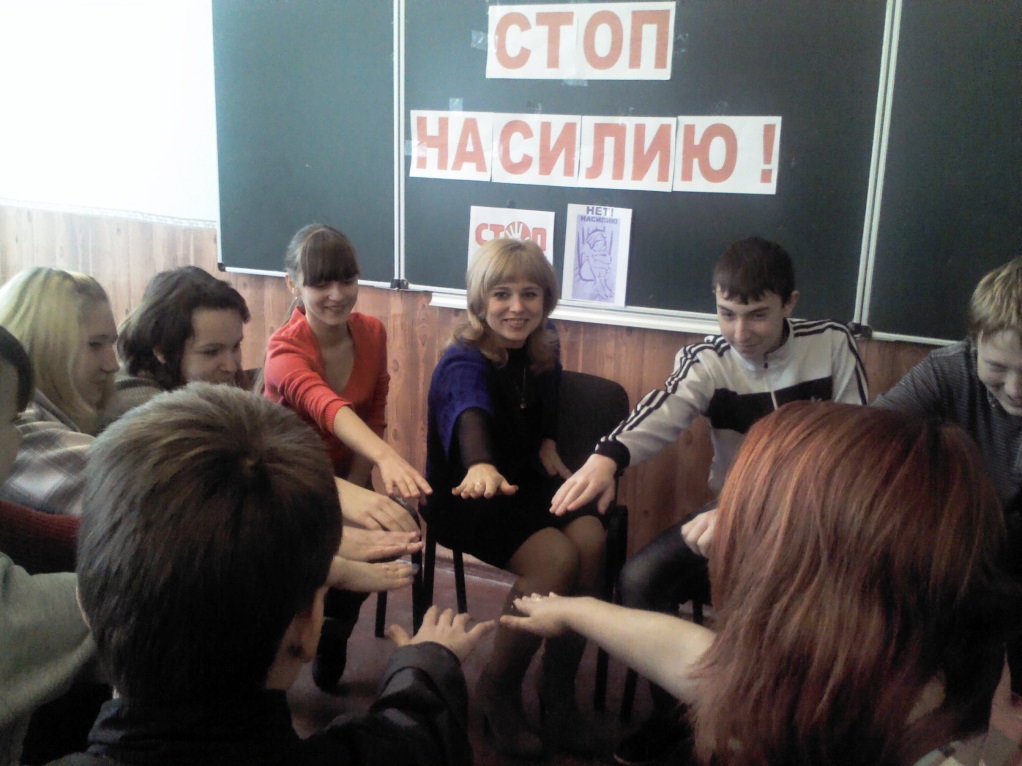 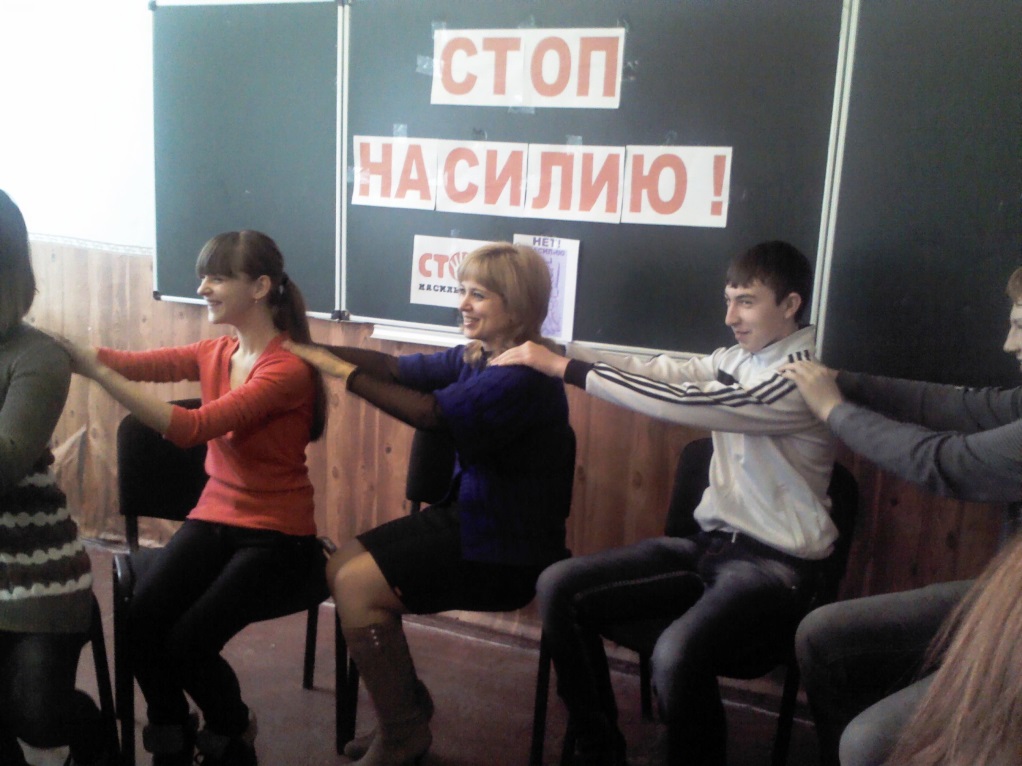